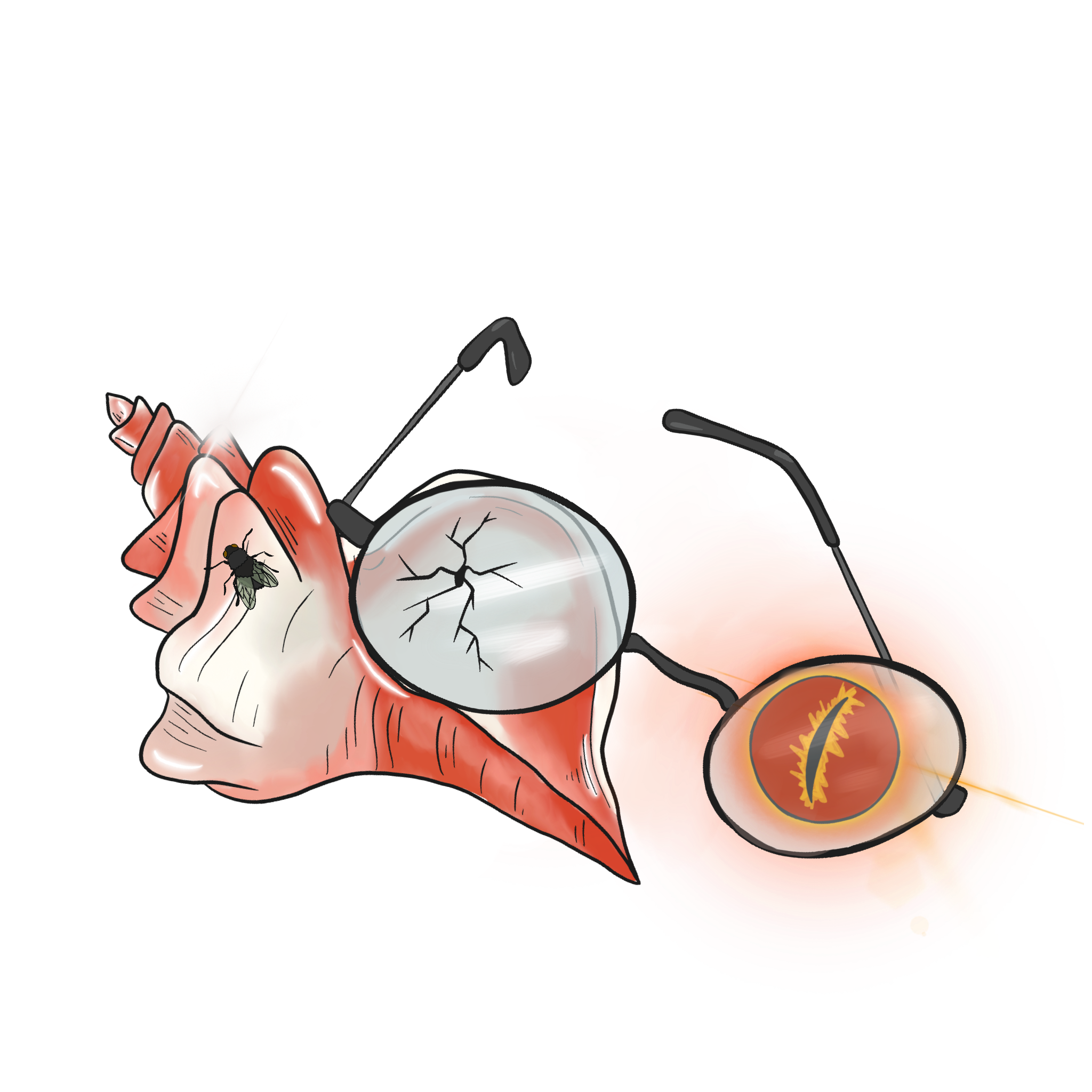 I’m a Survivor
Lord of the Flies: Lesson 1
Essential Question
How does the author use symbolism to develop characterization and theme?
Lesson Objectives
Understand the concept of microcosm;
Create a microcosm.
Digital Survey
What three (3) things would you take with you in an emergency?

Keep in mind that these are items that should be nearby.
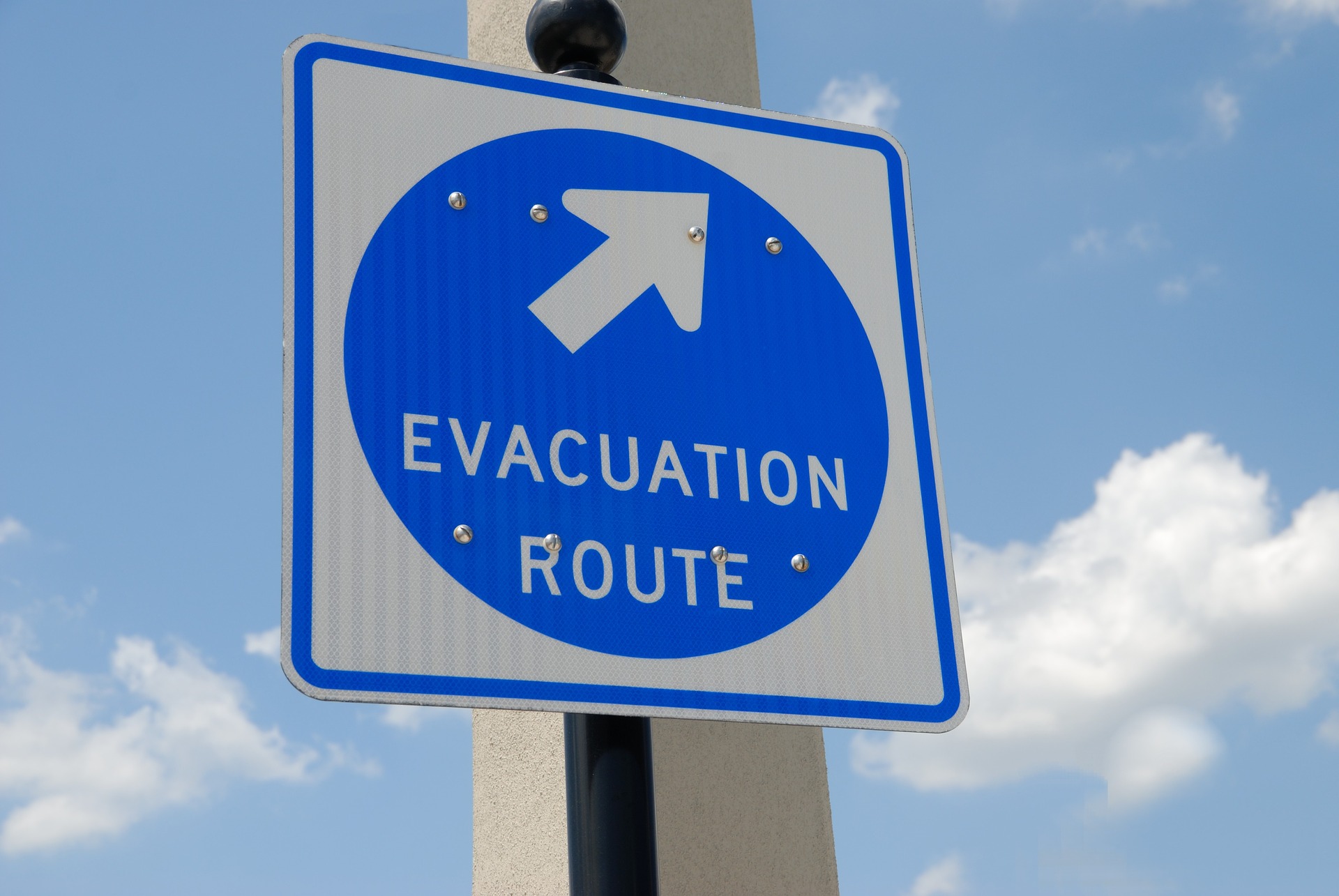 [Speaker Notes: https://pixabay.com/photos/evacuation-sign-signage-safety-1738375/ 

https://k20center.padlet.org/lindseylink/uqanbzkbgp6of3hg]
I Notice, I Wonder
Looking at the items listed, do you notice any patterns?
Based on gender?
Based on age/grade level?
Are there any other patterns that emerge?
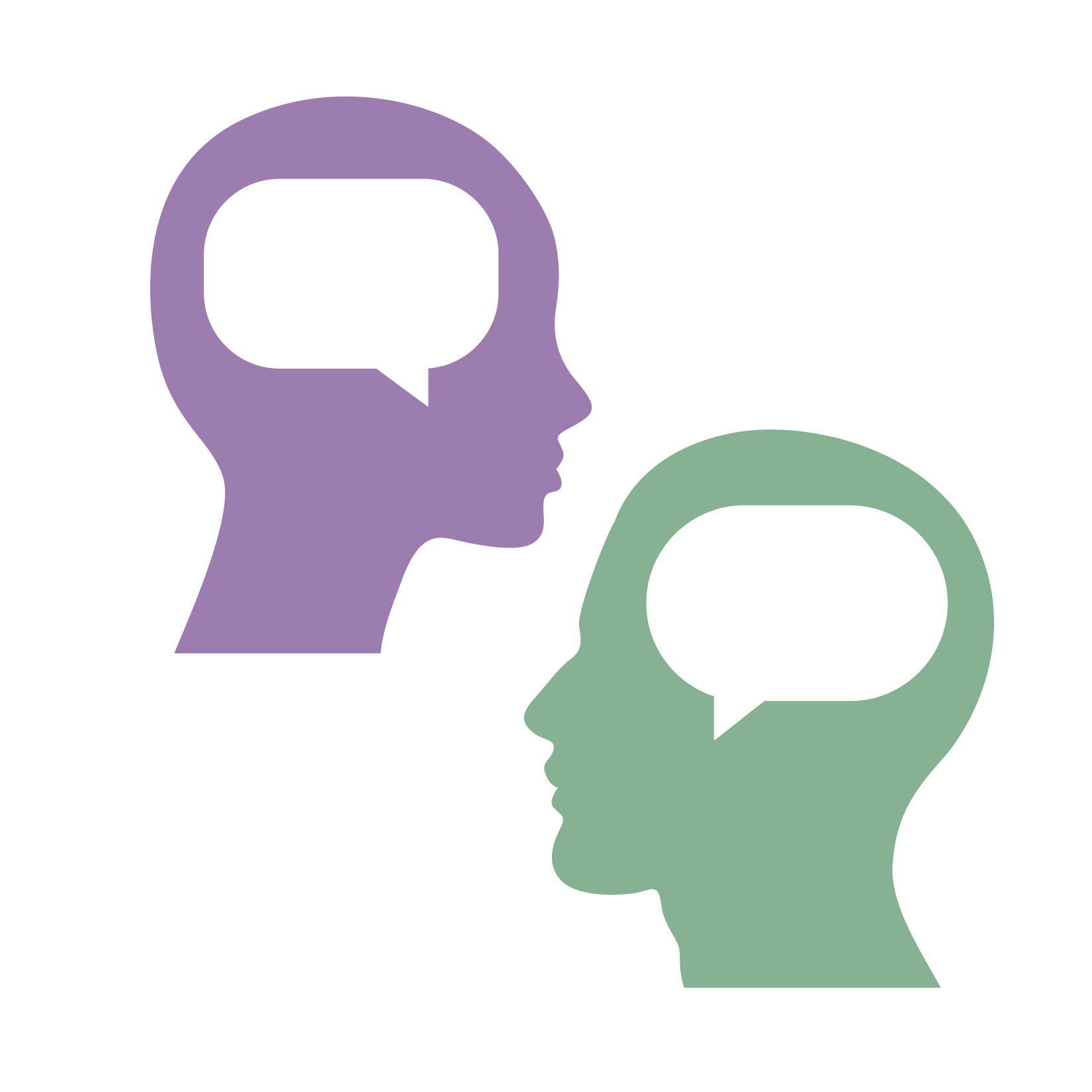 [Speaker Notes: https://learn.k20center.ou.edu/strategy/180]
Categorical Highlighting
As you read the passage, highlight the following key information:
Pink - Your understanding of a microcosm;
Blue - Your understanding of symbolism:
Yellow - Any connections you find between microcosms and symbolism.
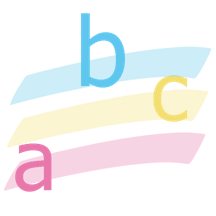 [Speaker Notes: https://learn.k20center.ou.edu/strategy/192]
Questions to Consider
What is a microcosm? 
How does it relate to symbolism? 
What do you think the novel Lord of the Flies is a microcosm of?  
Make a prediction: What might this story be about/include?
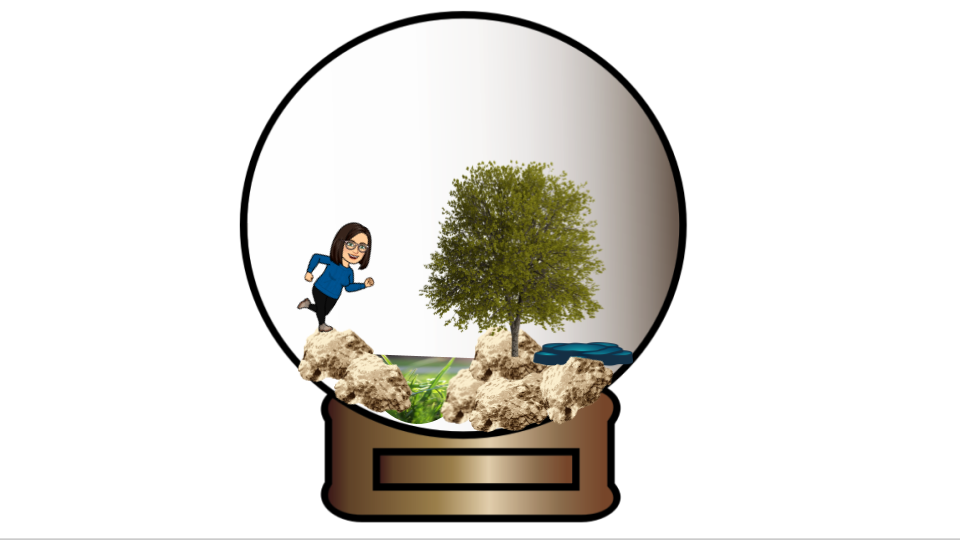 [Speaker Notes: K20 Center. (n.d.) Snow globe. [Original image.]]
How do the items you chose represent you?
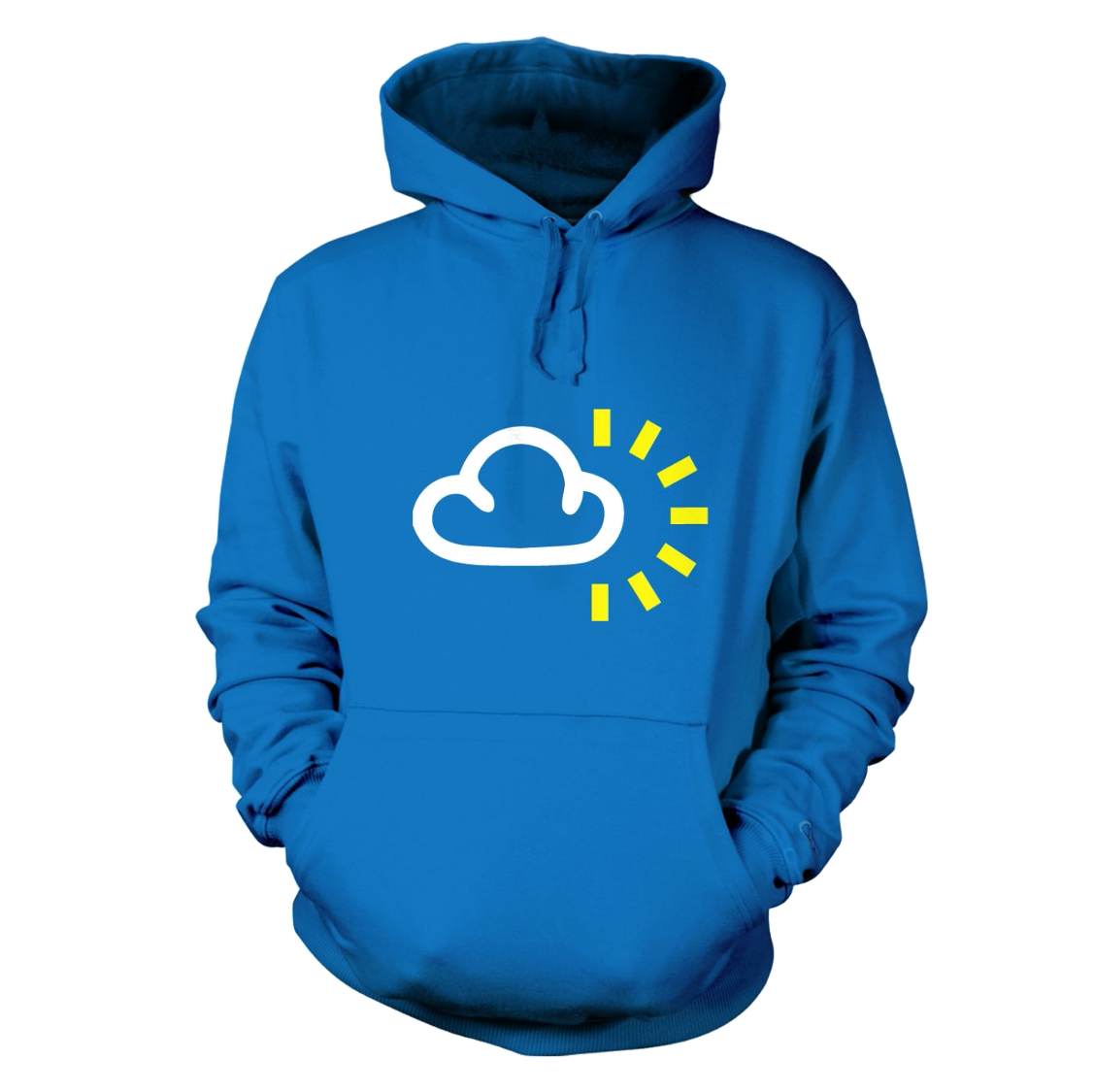 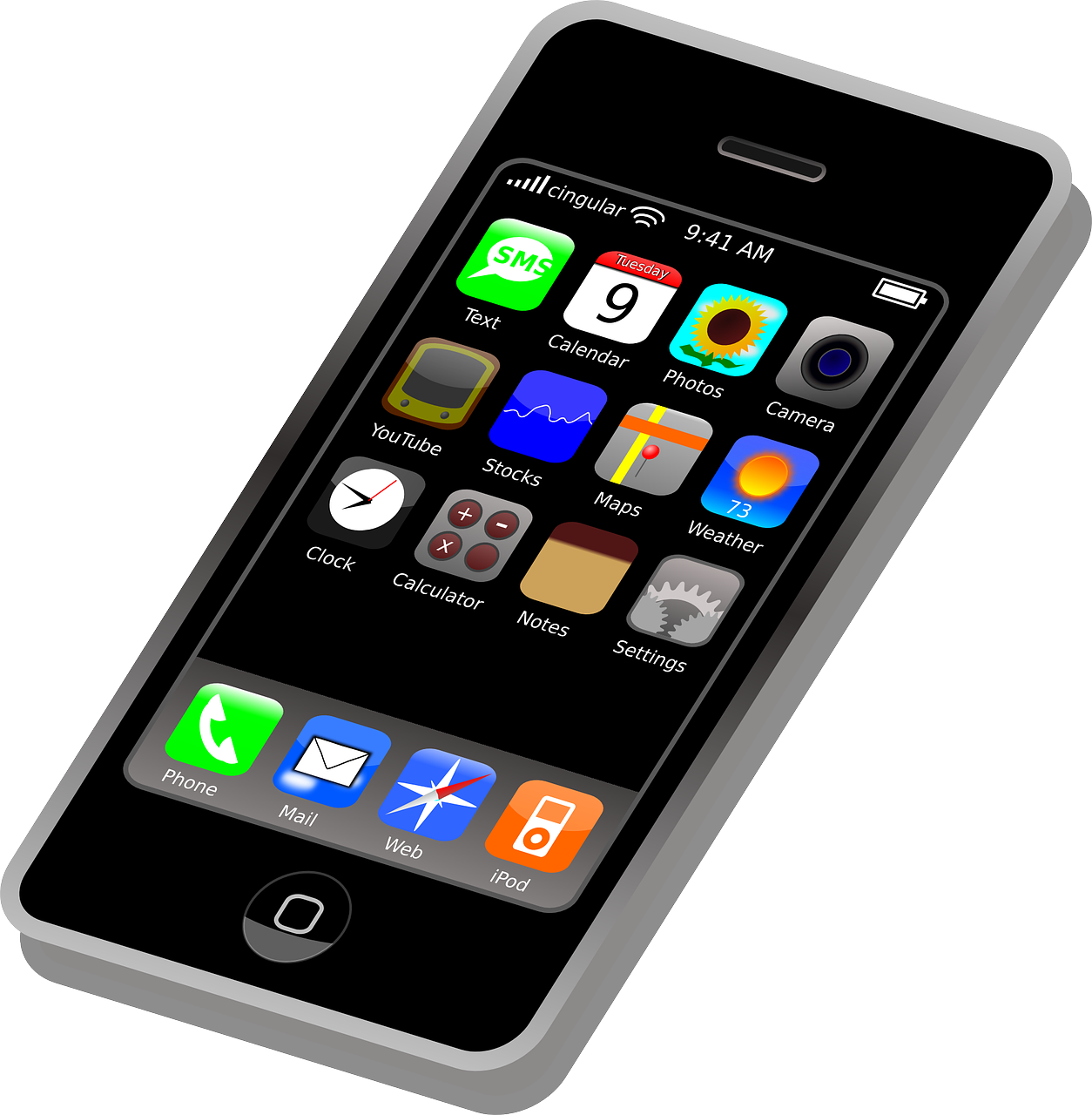 Cell Phone/iPad
This represents the parts of me that like to stay connected with my friends and family.
Hoodie
This represents the parts of me that like to snuggle up and have some quiet, alone time.
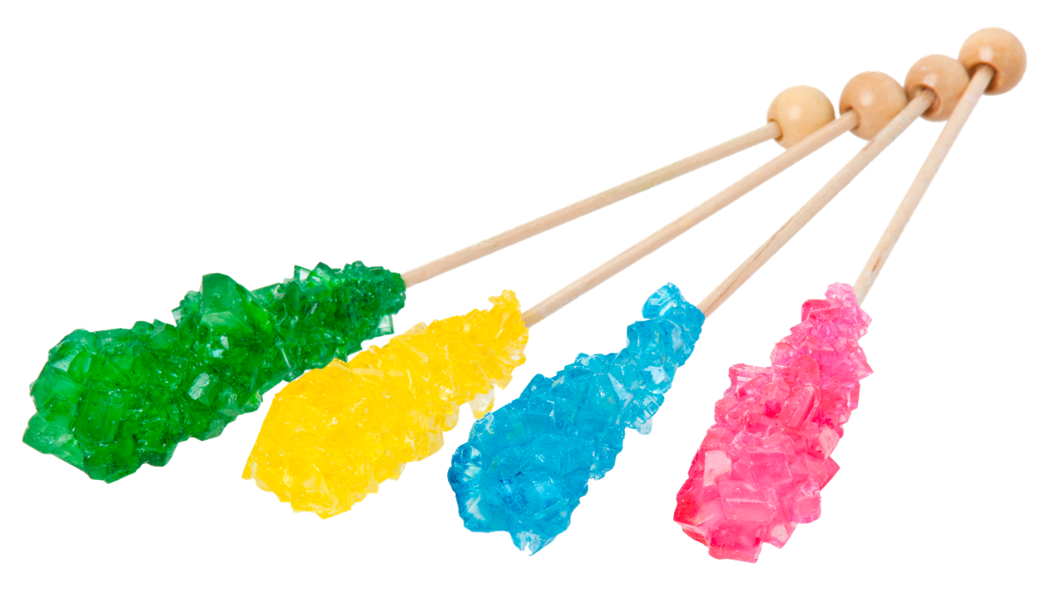 Candy
This represents my sweet tooth and the fact that I am usually always eating something.
[Speaker Notes: Cliker-Free-Vector-Images. (2012). Smartphone. https://pixabay.com/vectors/iphone-cellphone-smartphone-mobile-37856/. 
Evan-Amos. (2012). Rock Candy Sticks. https://commons.wikimedia.org/wiki/File:Rock-Candy-Sticks.jpg. 
Weather Symbol on a Hoodie as a Picture for Clipart. (n.d.). https://pixy.org/996909/. 

https://learn.k20center.ou.edu/strategy/72]
Symbolism
The use of symbols to represent ideas or qualities.
Examples: 
Harry Potter’s scar symbolizes his bravery, like a badge of honor.
A dove symbolizes peace.
Apples symbolize knowledge.
Microcosm
A community, place, or situation regarded as encapsulating in miniature qualities or features of something much larger.
Examples: 
One football game is a microcosm of the entire season.
Washington, D.C., is a microcosm of the United States.
Symbolism
The use of symbols to represent ideas or qualities.
Symbolism
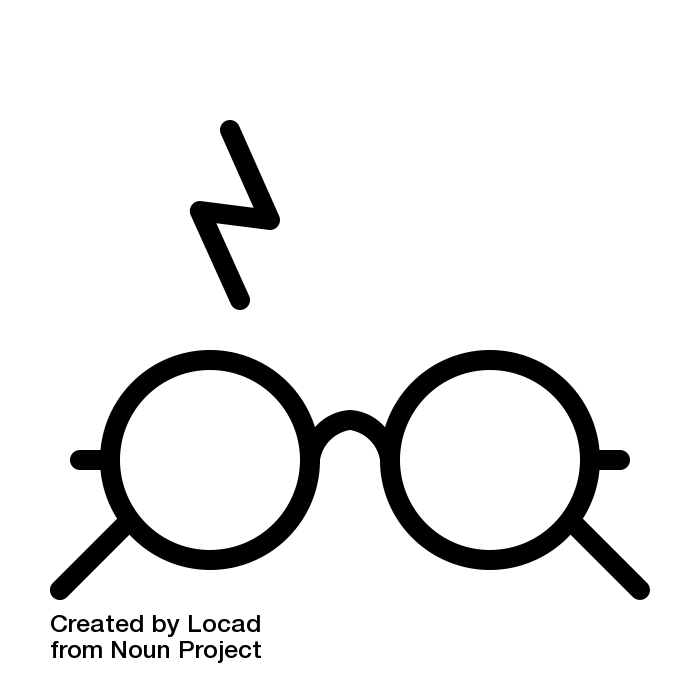 Harry Potter’s scar symbolizes his bravery like a badge of honor.
[Speaker Notes: Locad, G. B. (n.d.). Harry Potter Scar and Glasses. https://thenounproject.com/term/harry-potter-scar-and-glasses/1223750/ .]
Symbolism
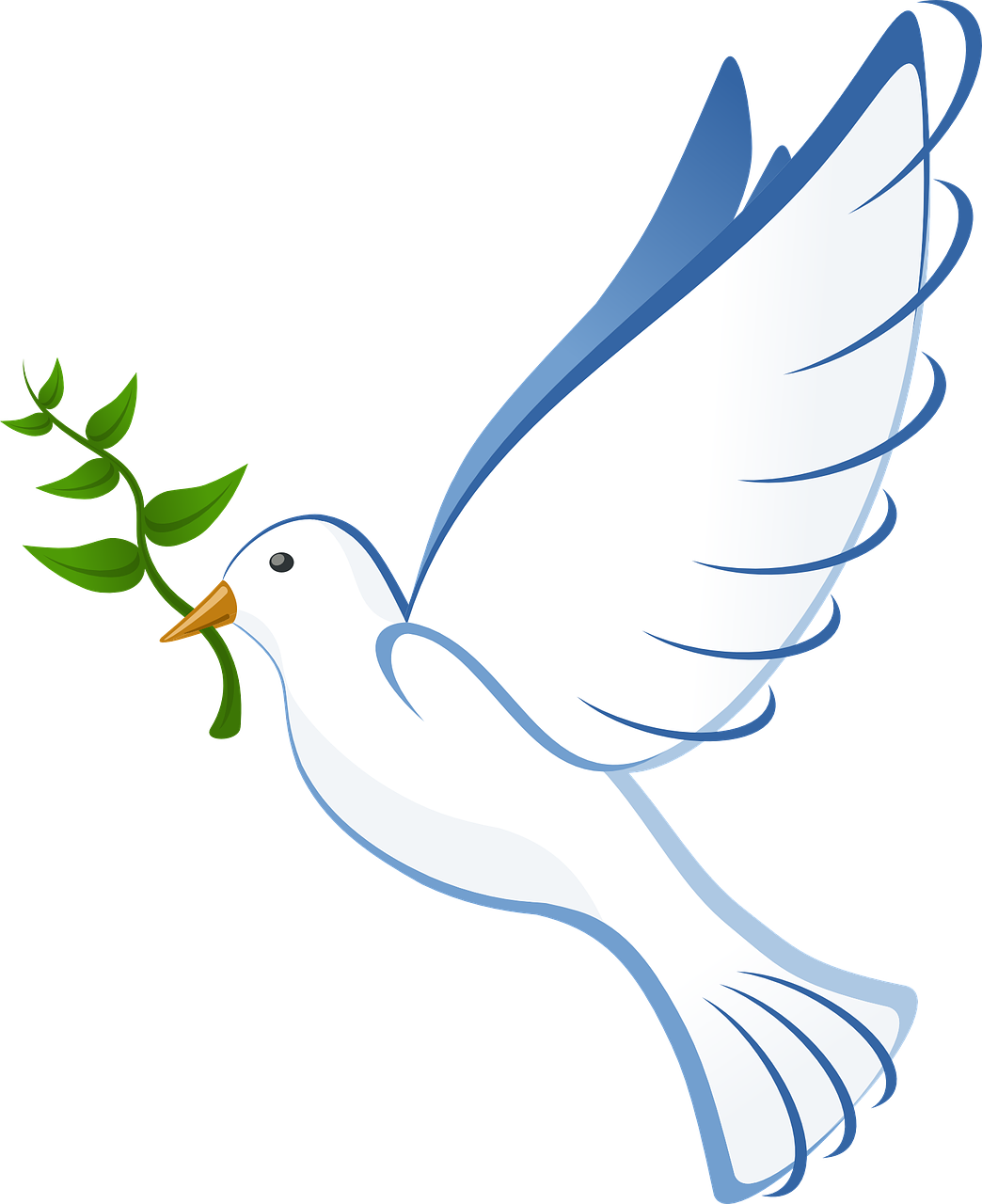 A dove symbolizes peace.
[Speaker Notes: Clker-Free-Vector-Images. (2012). Animals. https://pixabay.com/vectors/dove-peace-flying-olive-branch-41260/.]
Microcosm
A community, place, or situation regarded as encapsulating in miniature characteristic qualities or features of something much larger.
Microcosm
One football game is a microcosm of the entire season.
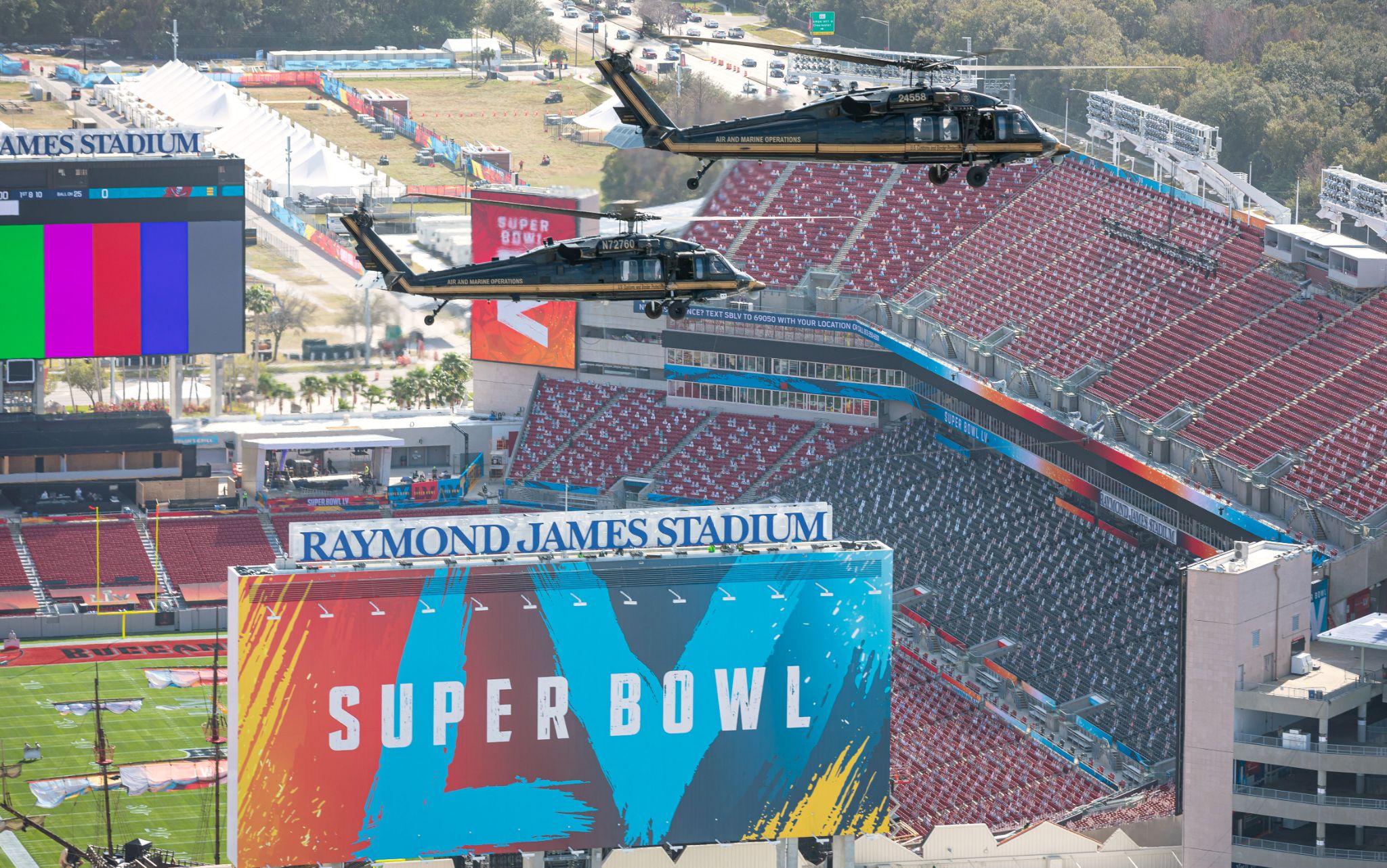 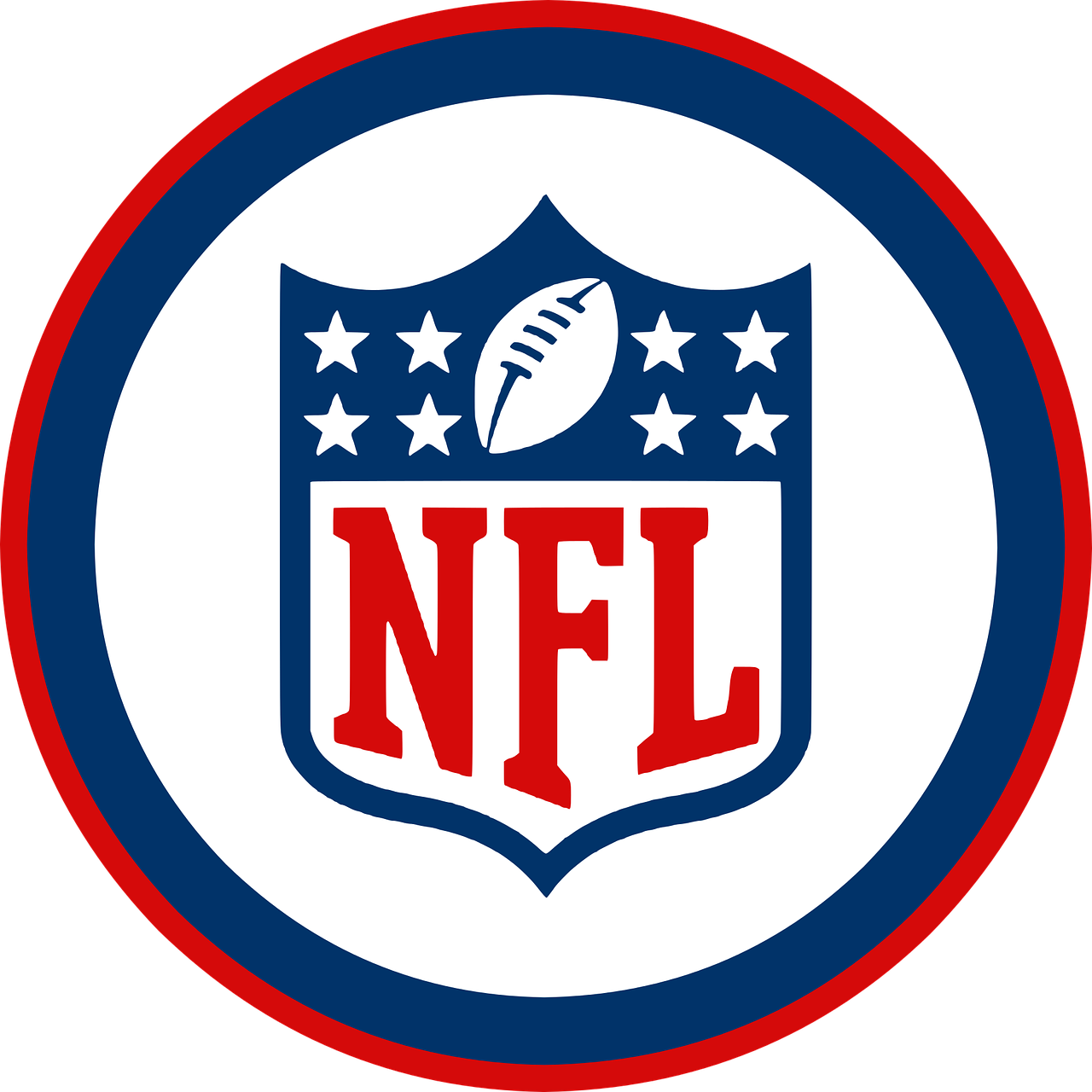 [Speaker Notes: Wikimedia. (2021). Raymond James Stadium. https://commons.wikimedia.org/wiki/File:Raymond_James_Stadium_(2021)_A.jpg. 
Hassan, M. . (2018). Nfl logo. https://pixabay.com/vectors/nfl-national-football-league-logo-3644686/.]
Microcosm
Washington, D.C., is a microcosm of the United States.
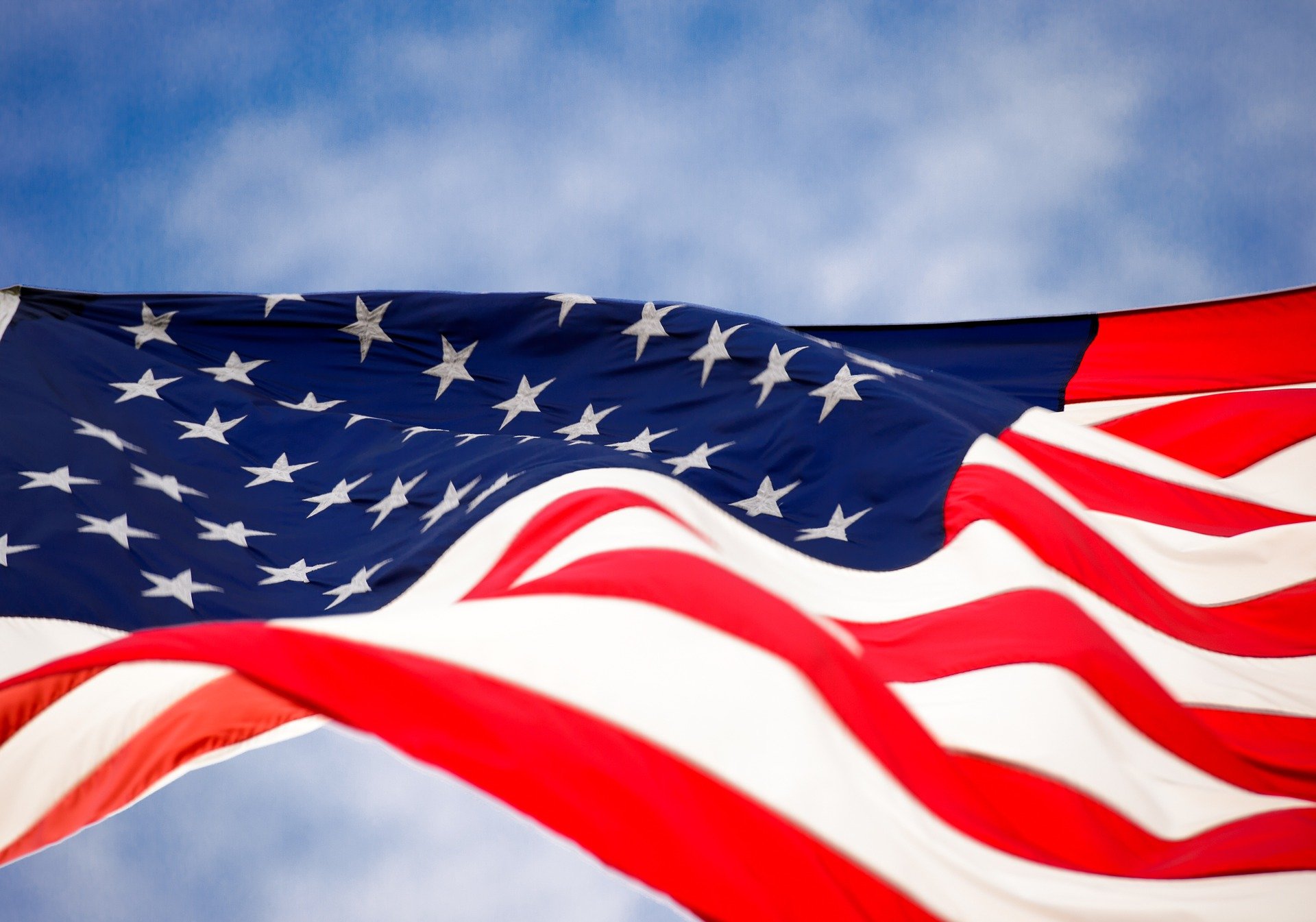 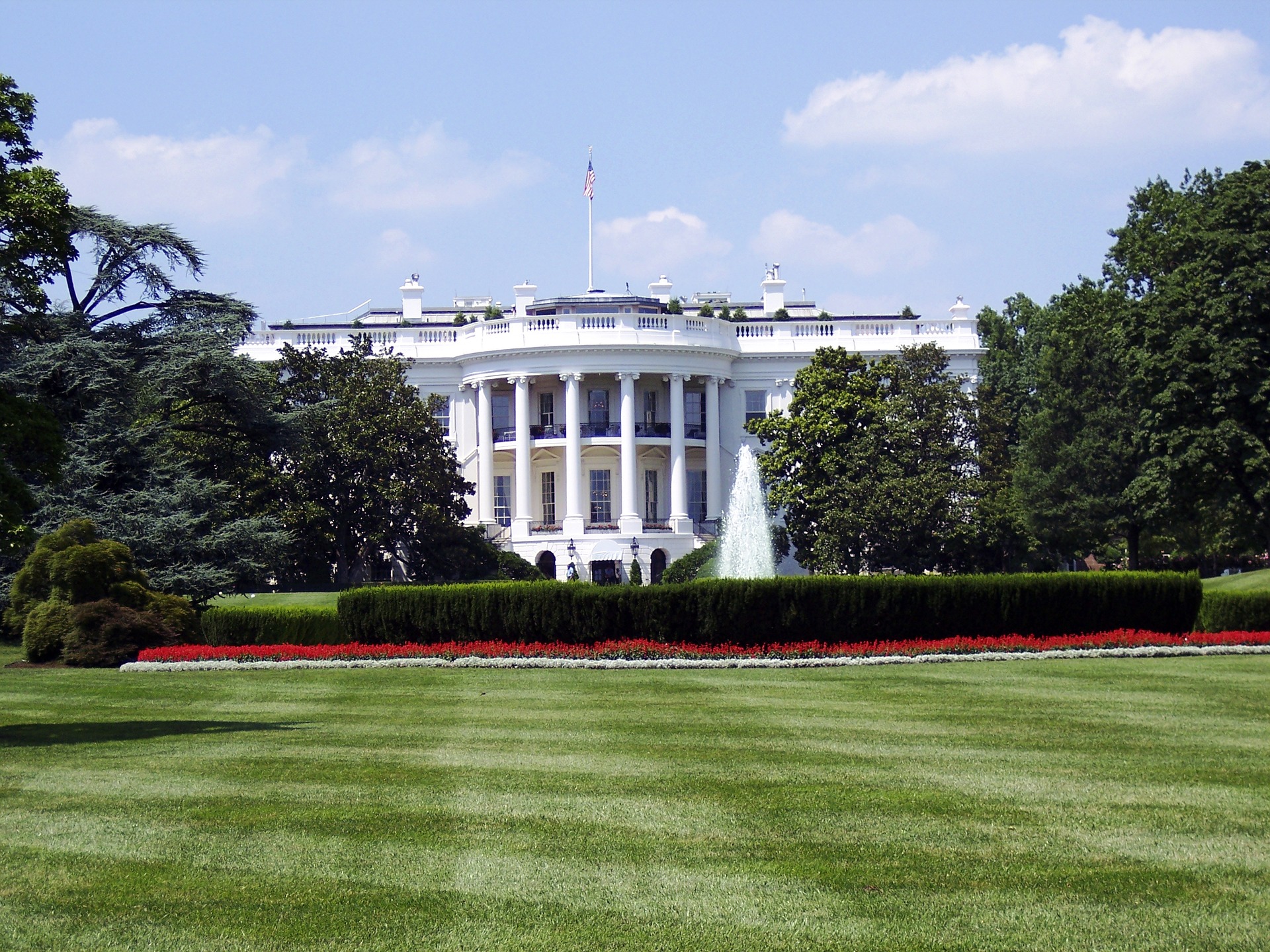 [Speaker Notes: Pexels. (2016). White House. https://pixabay.com/photos/administration-architecture-building-1846270/. 
Pixabay.(2016). American Flag. https://pixabay.com/photos/flag-america-usa-states-1291945/.]
Building Your Own Microcosm
Your microcosm will be a reflection of the world as YOU see it.
Include a paragraph description to go along with the image/display that explains the reasoning for each item you chose.
Yourself and those most important to you:
Family
Friends
Sports Team
Setting
Survival Items
Food and water source
Shelter
Clothing
Power Structure
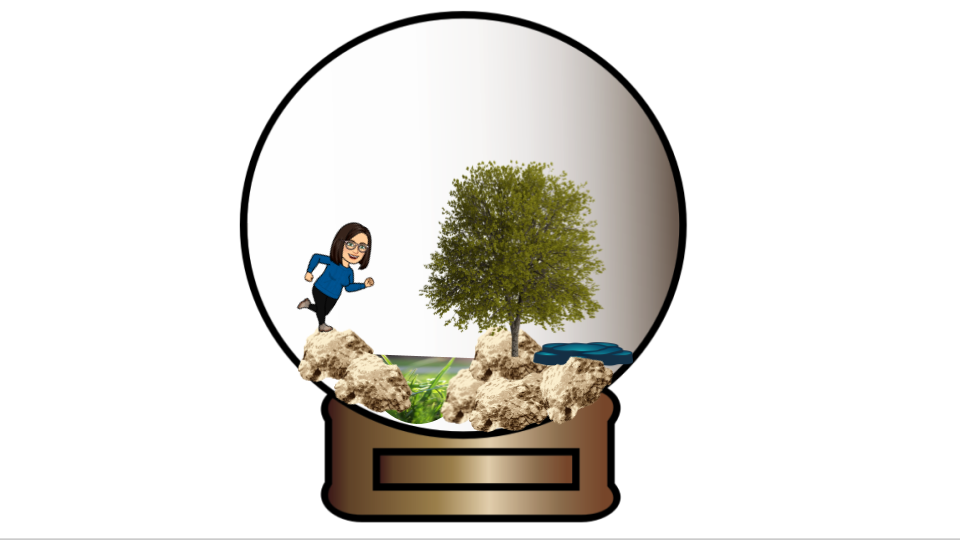 [Speaker Notes: K20 Center. (n.d.) Snow globe. [Original image.]]
Gallery Walk
Take some time to view each of your classmates’ microcosms.
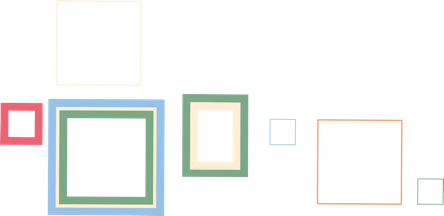 [Speaker Notes: https://learn.k20center.ou.edu/strategy/118]
Muddiest Point
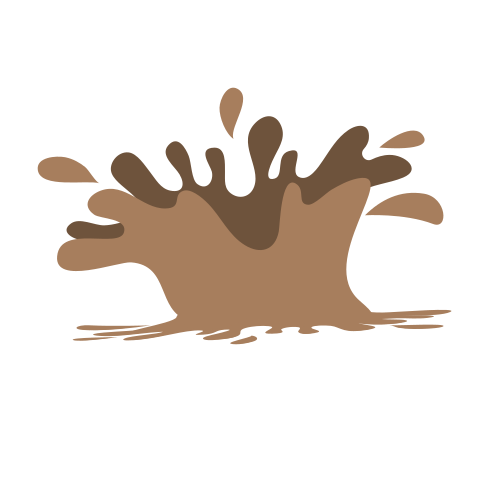 What about microcosm and/or symbolism is still a little murky to you?
[Speaker Notes: https://learn.k20center.ou.edu/strategy/109]